Let’s talk about feelings …
Afraid
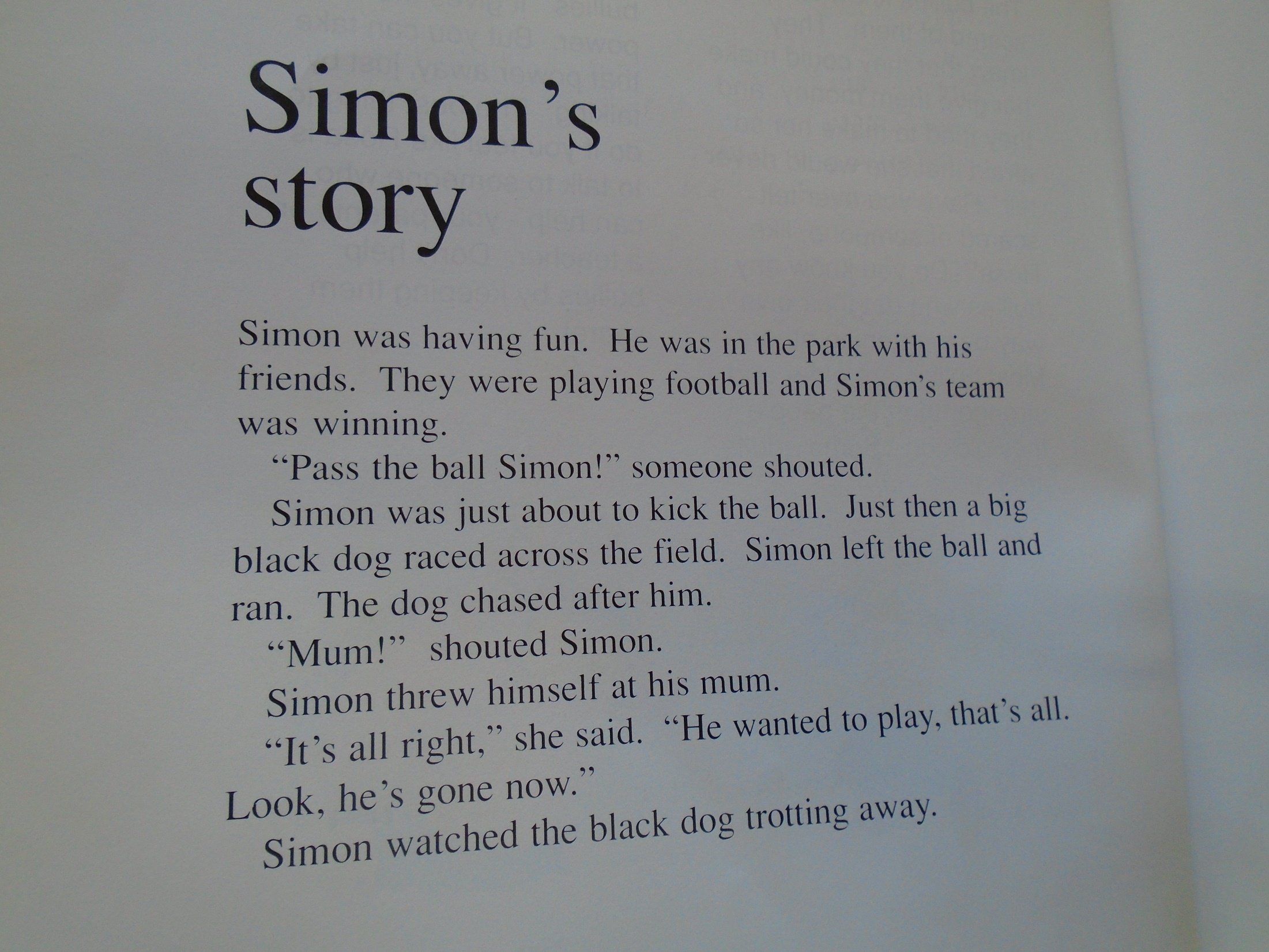 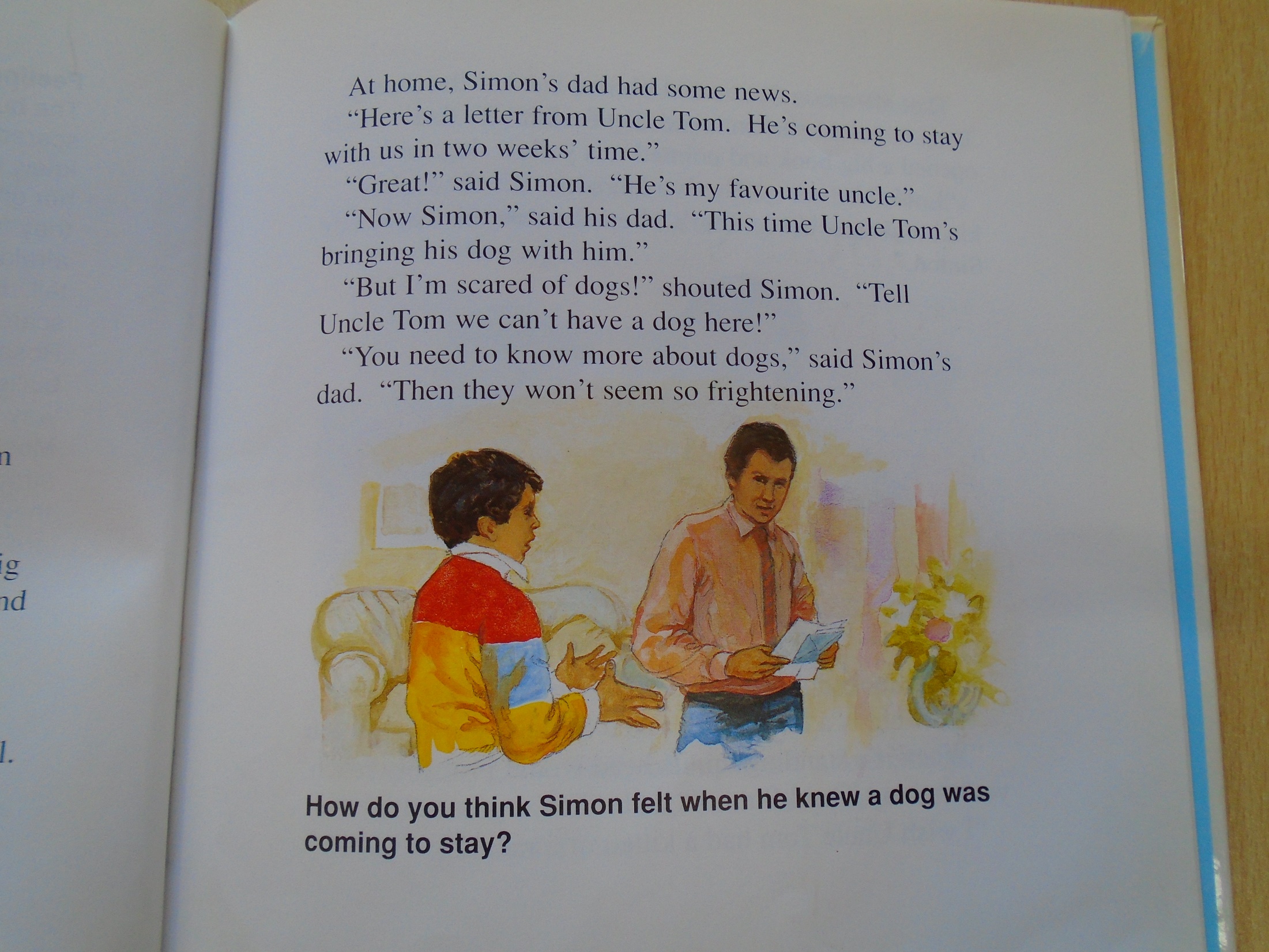 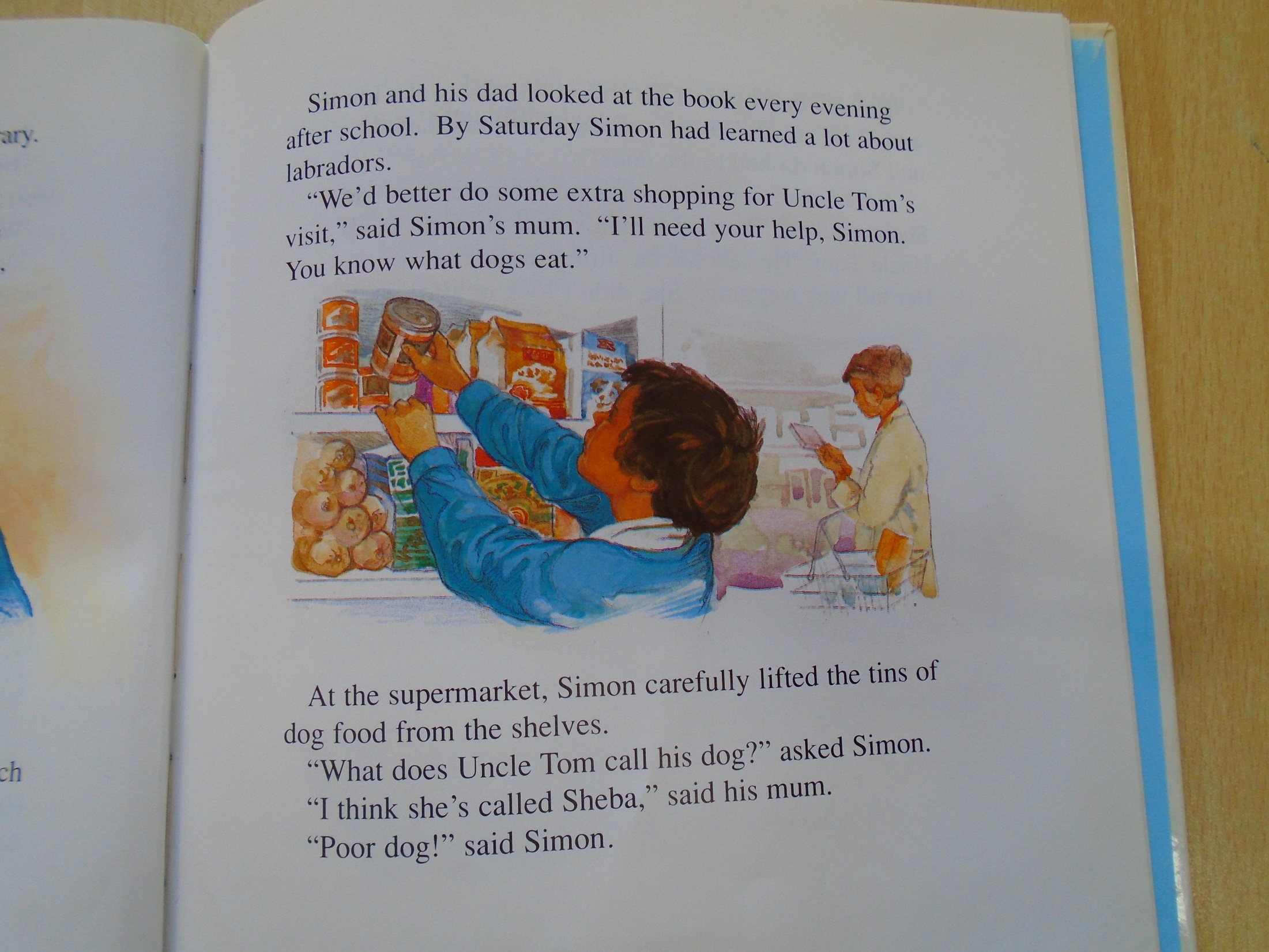 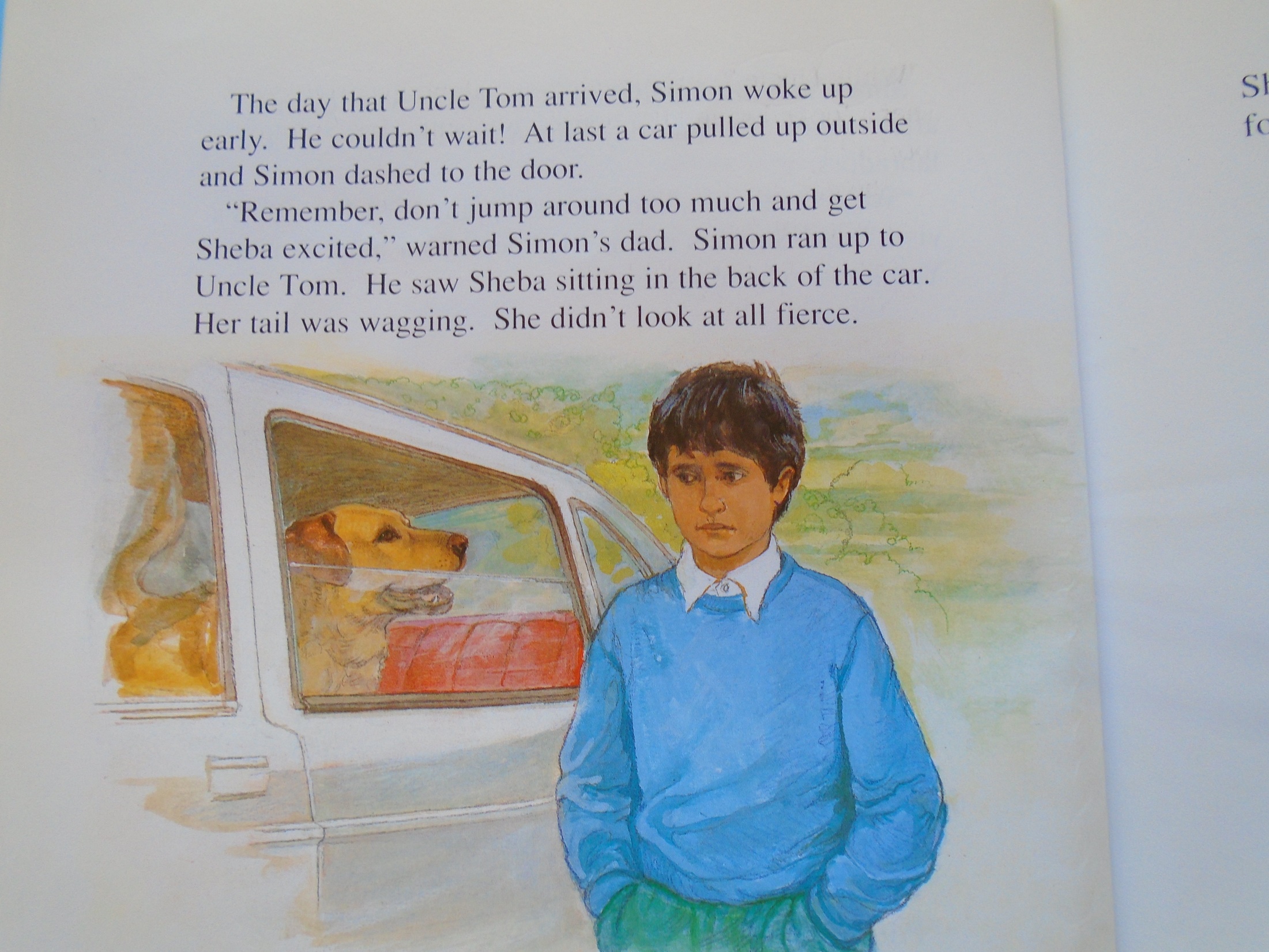 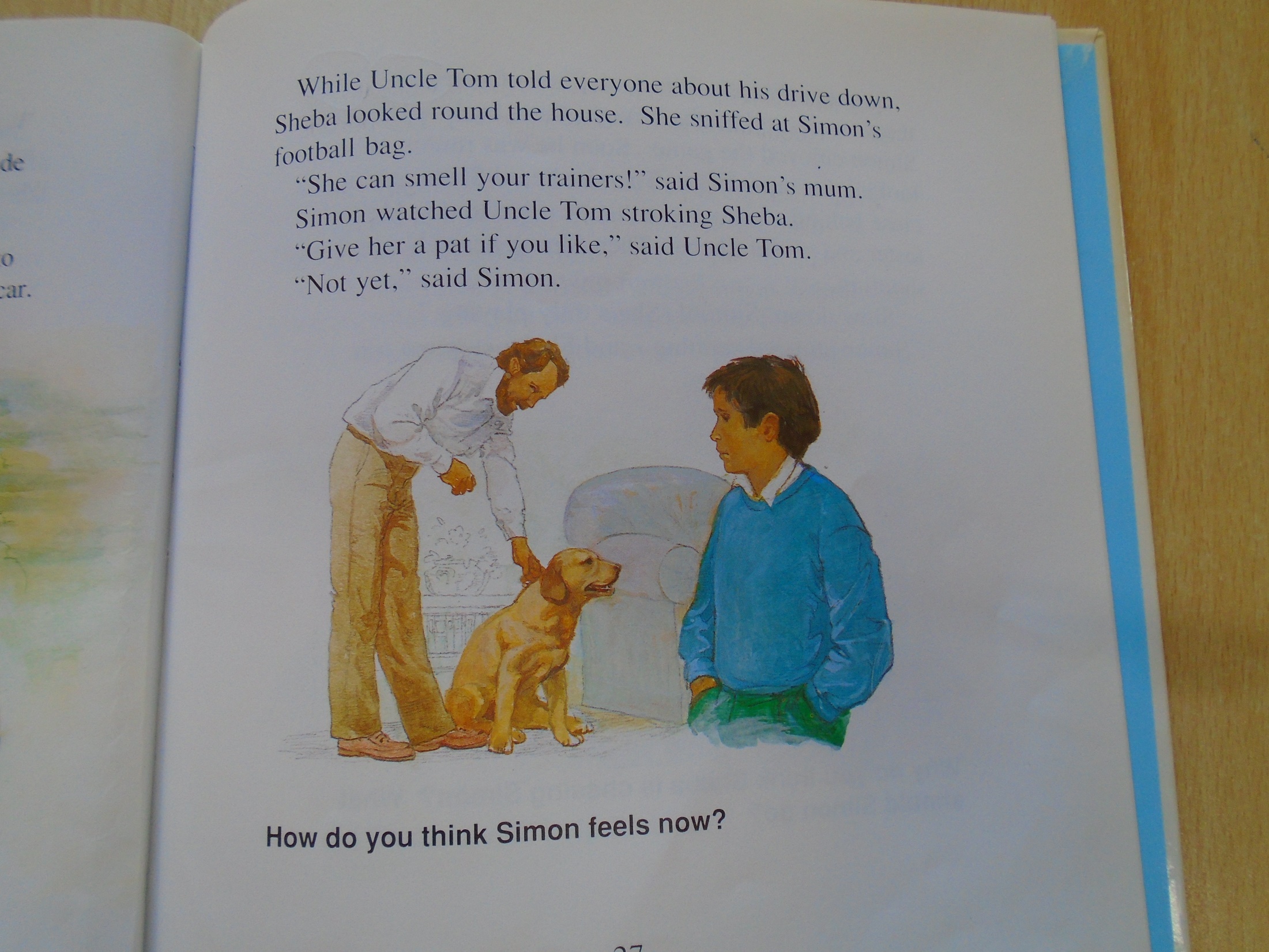 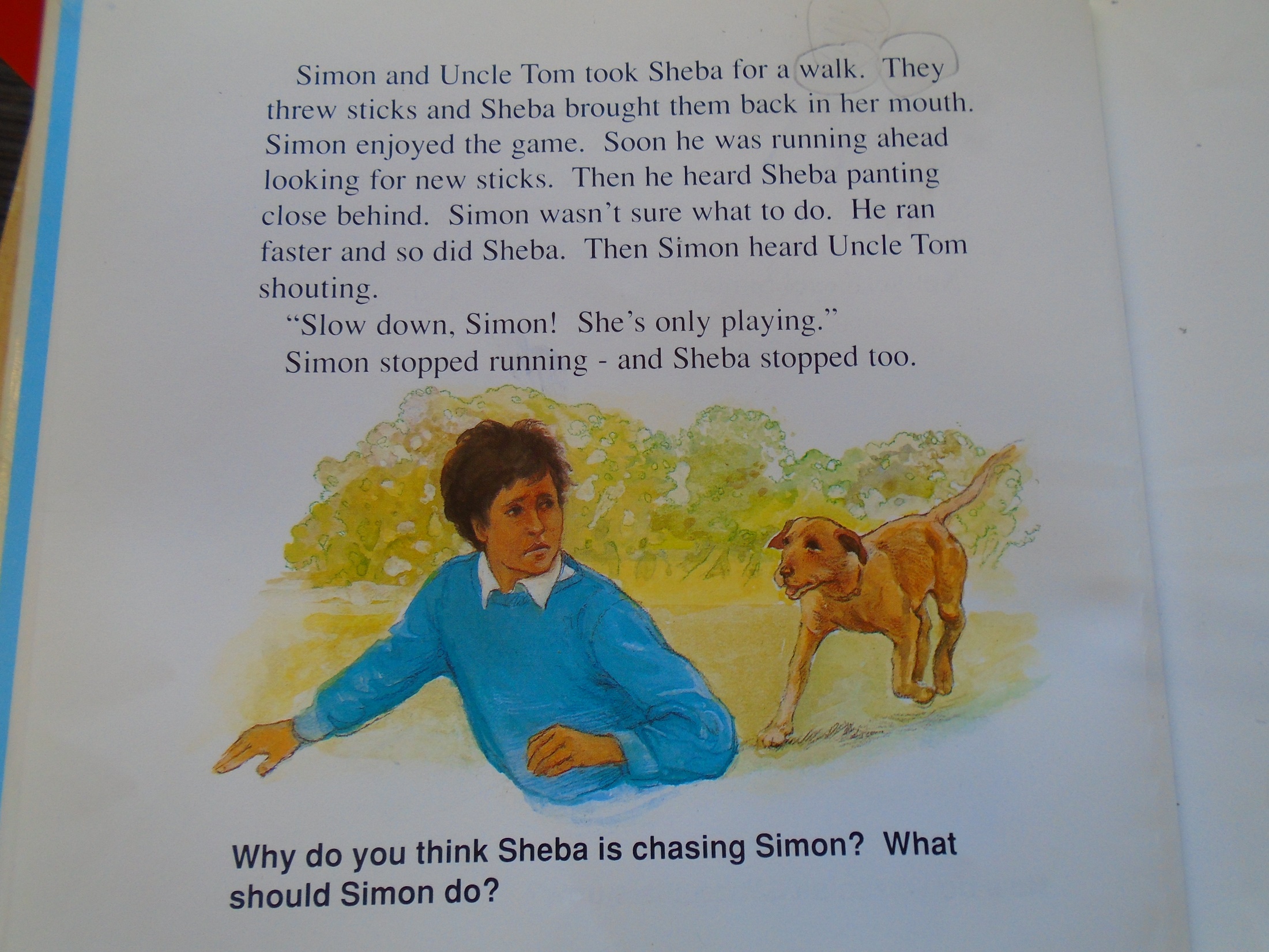 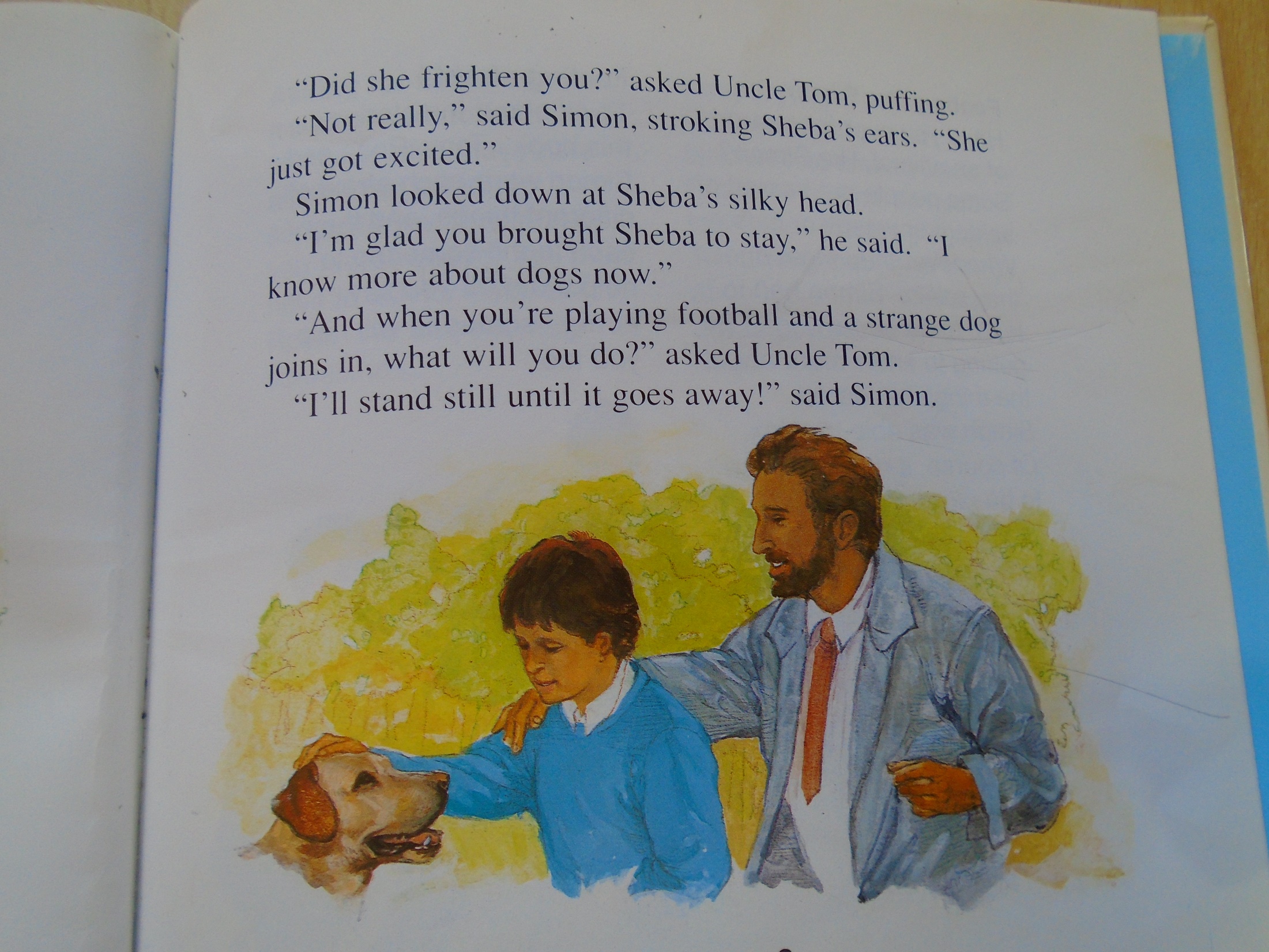 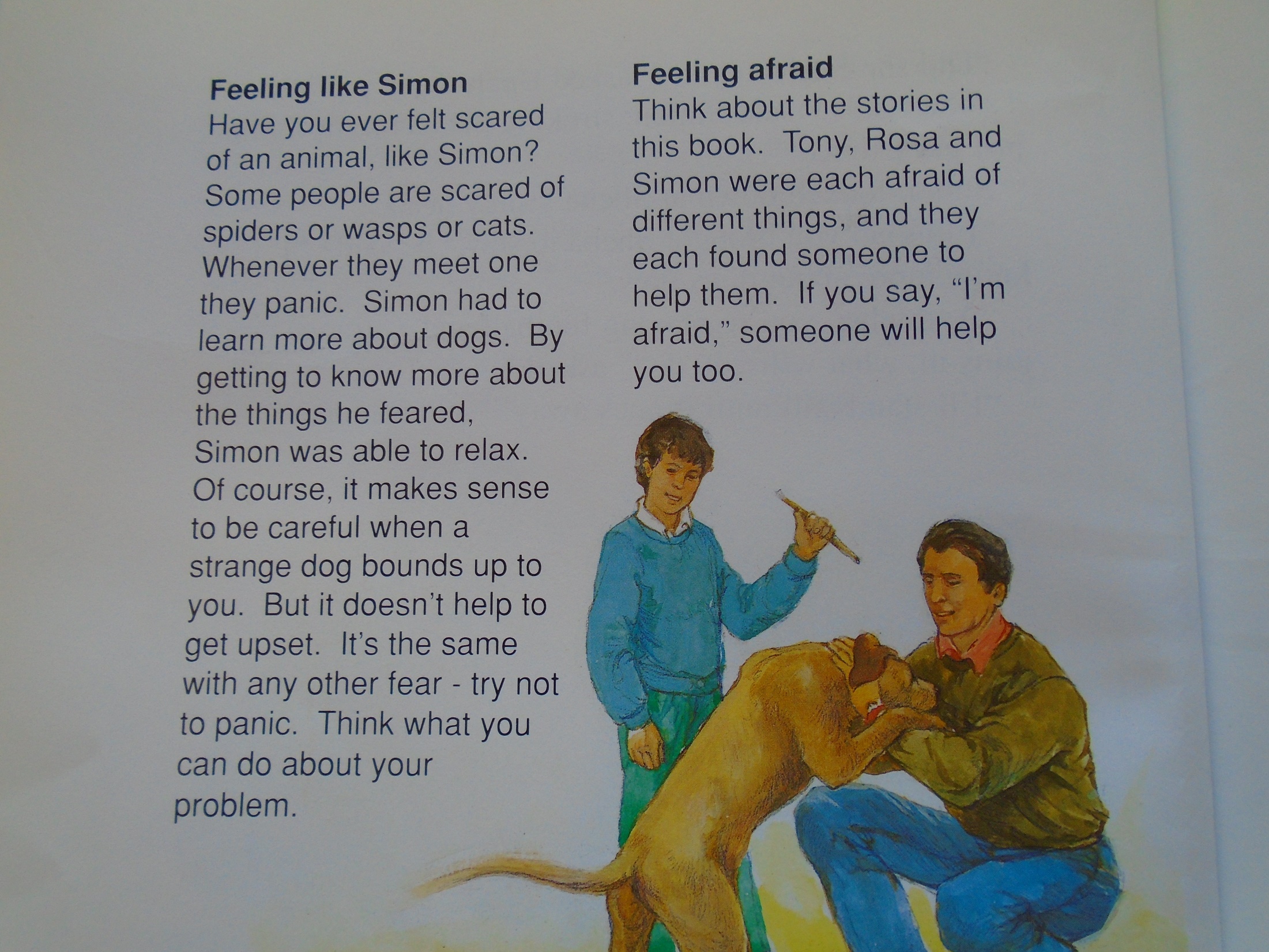 Asking for help 

It’s often hard to tell someone else that you’re afraid. But talking to someone you trust makes you feel stronger. 
You may have to ask for help. 
We all need help sometimes.
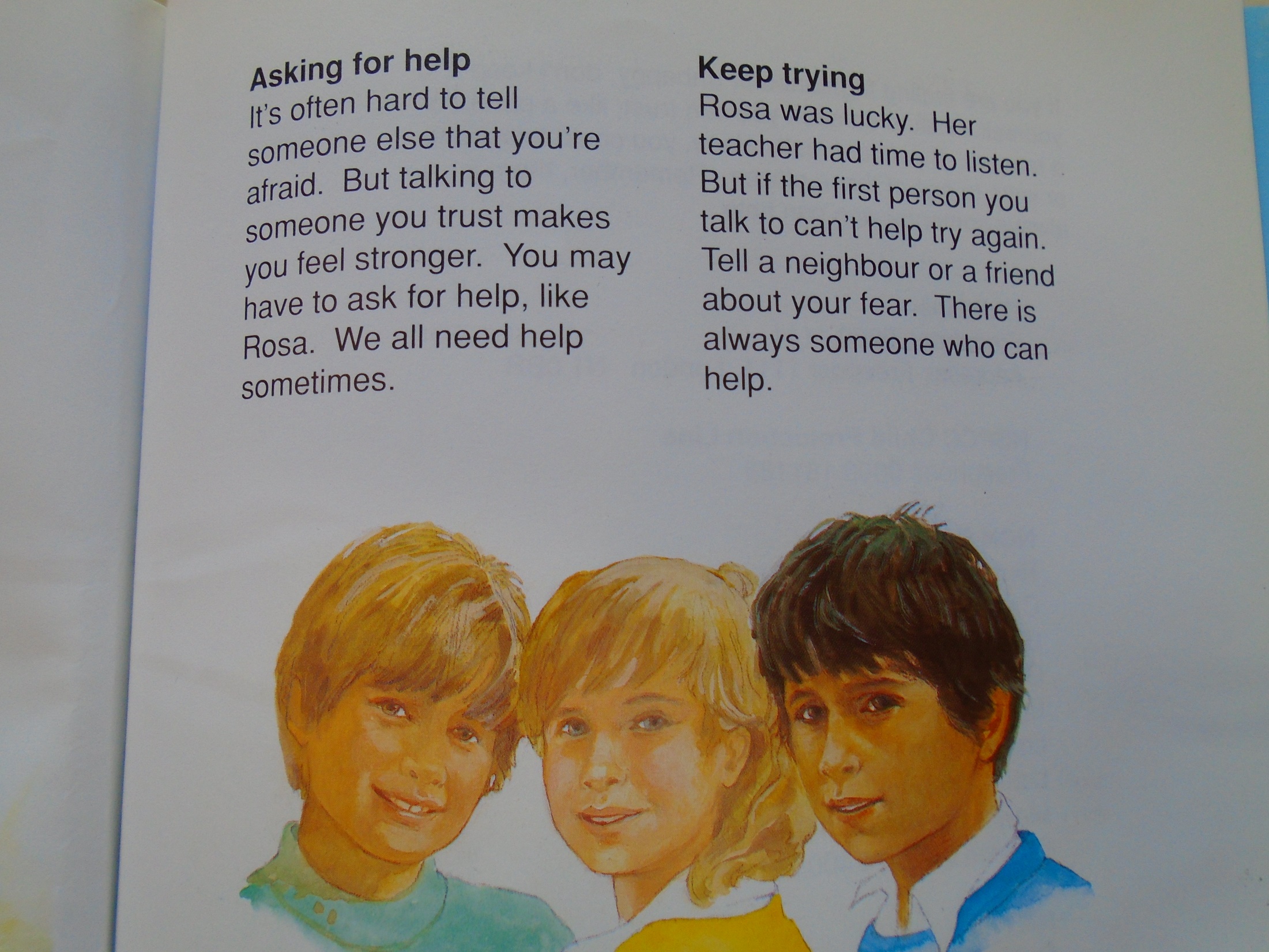 Think about who you would talk to.
Now that you have read  this story you can complete the worksheet 
Simon’s Story